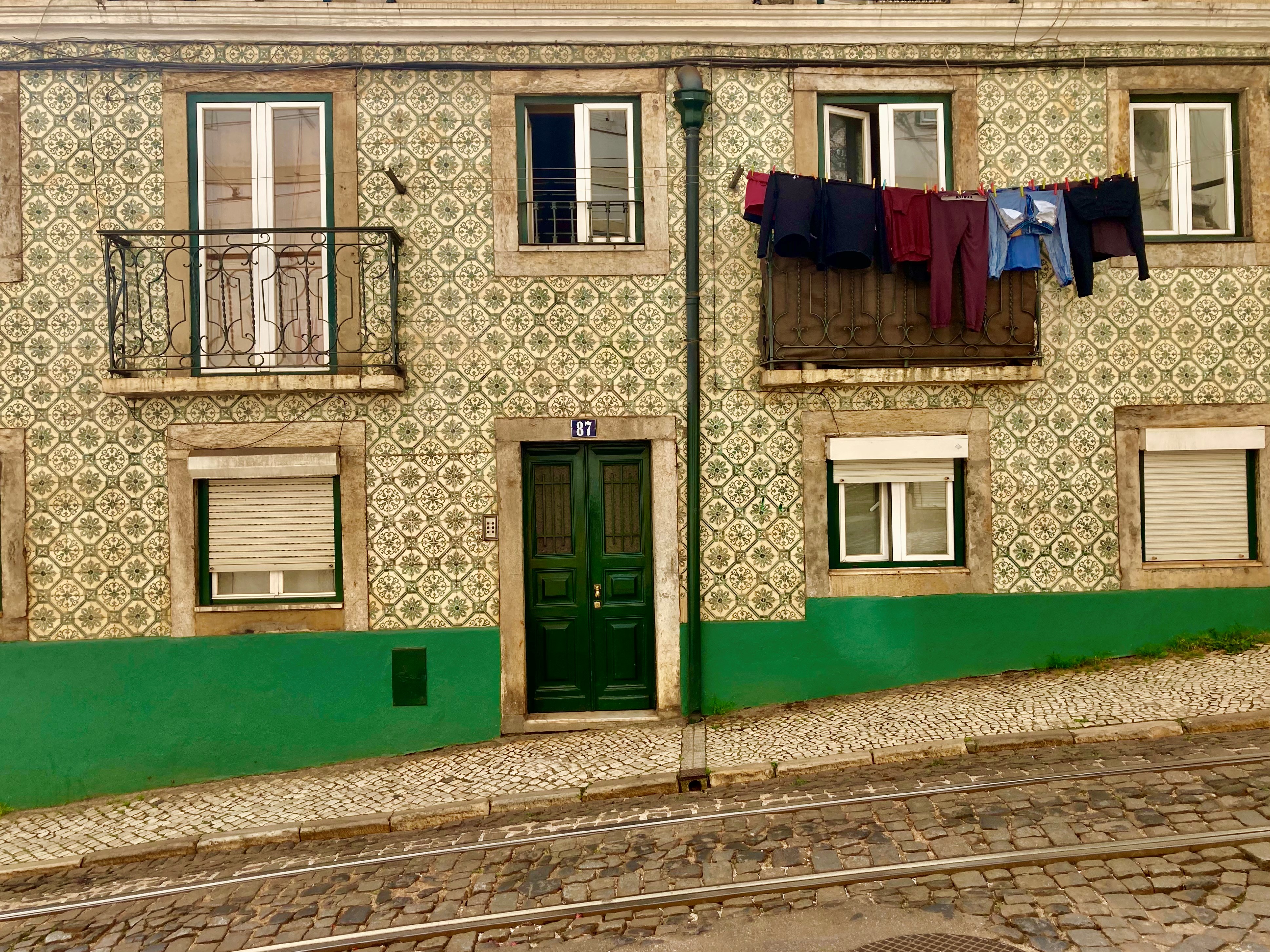 Portugalština II
1ª aula 
Primeira aula
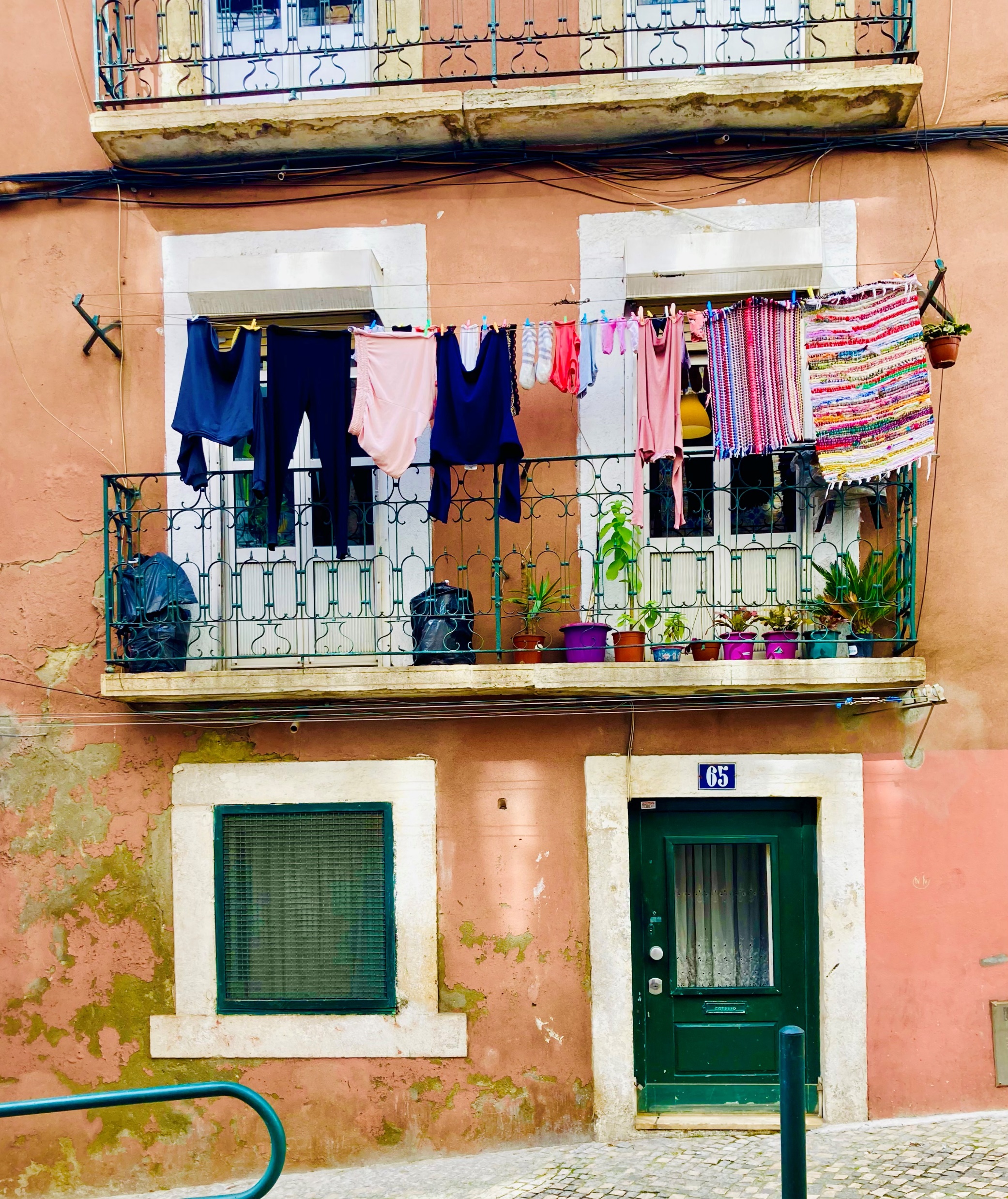 Portugalština II
O curso
O exame 
A apresentação: Quem somos? Como estamos? Onde estamos? 
A cultura portuguesa
https://open.spotify.com/playlist/2W6q5Av13qJU6QjKomyEKw?si=9uuDk5reQXGRhoRp12loTw
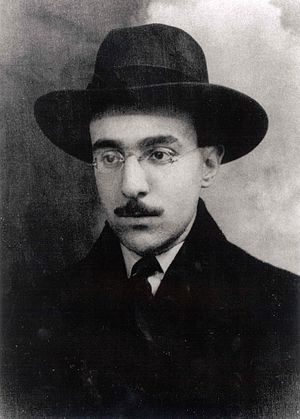 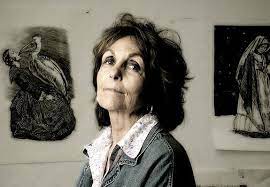 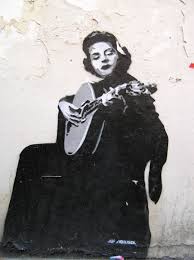 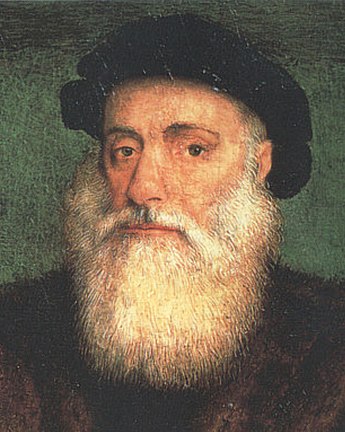 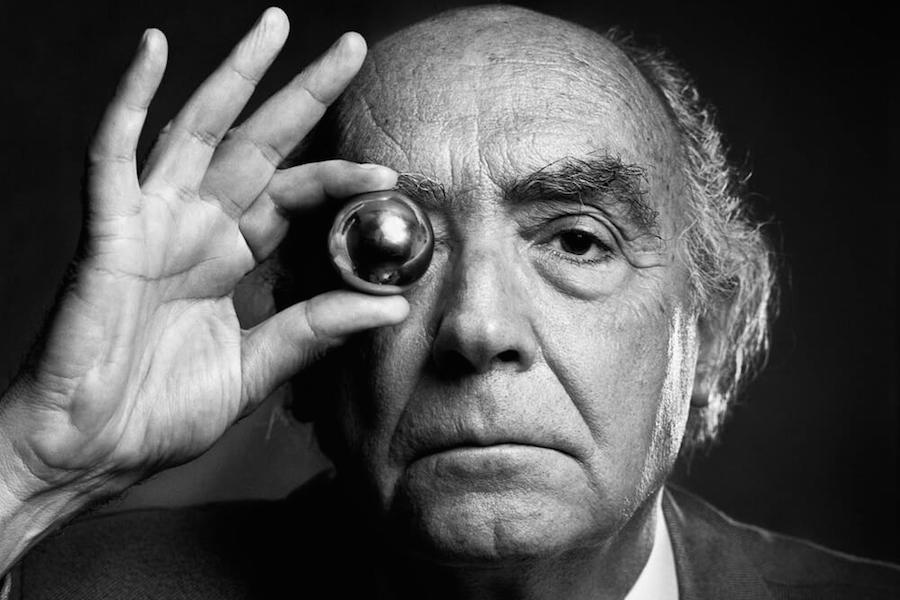 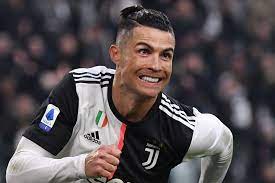 Quem é quem?
o comandante dos primeiros navios a navegar da Europa à Índia
uma cantora e fadista portuguesa, geralmente aclamada como a voz de Portugal e uma das mais brilhantes cantoras do século XX
um poeta nacional de Portugal, considerado uma das maiores figuras da literatura lusófona e um dos grandes poetas da tradição ocidental
uma das mais famosas pintoras portuguesas
um poeta, filósofo, dramaturgo, ensaísta, tradutor, publicitário, astrólogo. «O mais universal poeta português»
um escritor português, galardoado com o Nobel de Literatura de 1998
 é um futebolista português, atualmente joga pela Juventus e pela Seleção Portuguesa
Cristiano Ronaldo
Luís Vaz de Camões
Paula Rego
Fernando Pessoa
Amália Rodrigues
José Saramago
Vasco da Gama
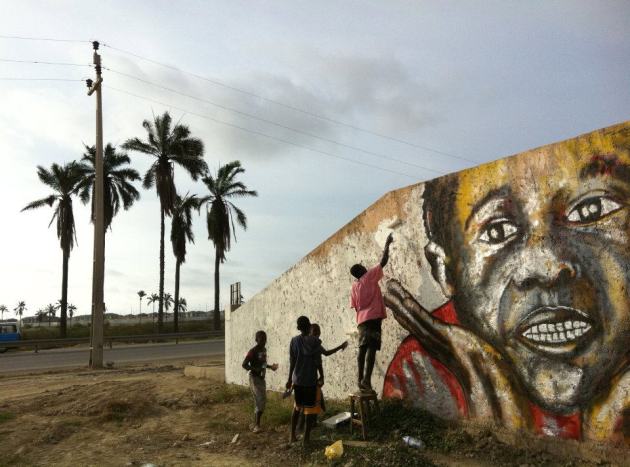 Fernando
Fernando viaja muito, por isso já tem dificuldades em falar português. Podes corrigir a carta do Fernando?
O minha nome é Fernando Costa. Agora sou em Praga, porque sou um estudante Erasmus. Mas estou angolano e mora na capital de Angola, em Luanda. Estou muito bem, mas tenho com fome. Mas tenho nada para comer. Adoro da República Checa. Gosto também Angola, Moçambique e países europeus, americanos, asiáticos... É que gosto viajar. Não gosto políticos corrompidos e odeio da injustiça. Amo das pessoas agradáveis, sorridentes e dos animais. Tenho uma serpente, chamas-se Hugo. Agora estou num restaurante, vou a beber uma cerveja e finalmente vou a comer o queijo famoso: “smažák“. E tu? Como se chamas?
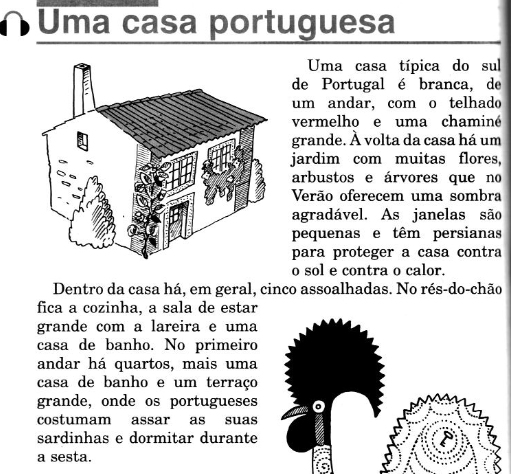 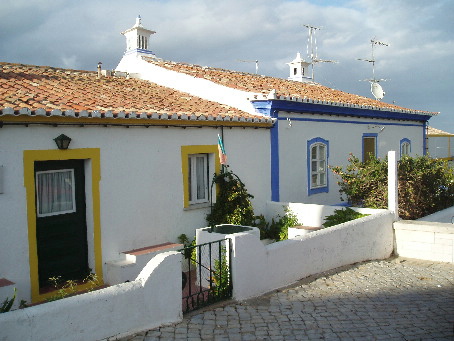 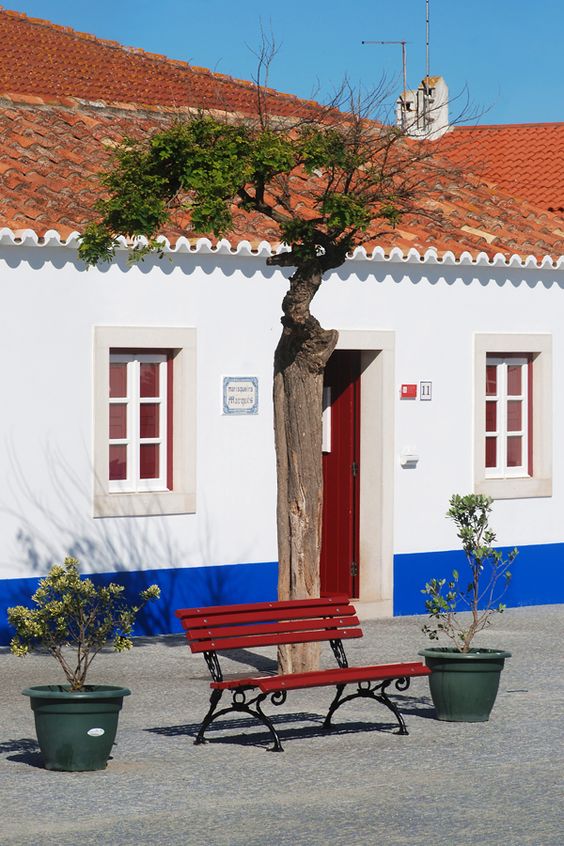 As casas em Algarve
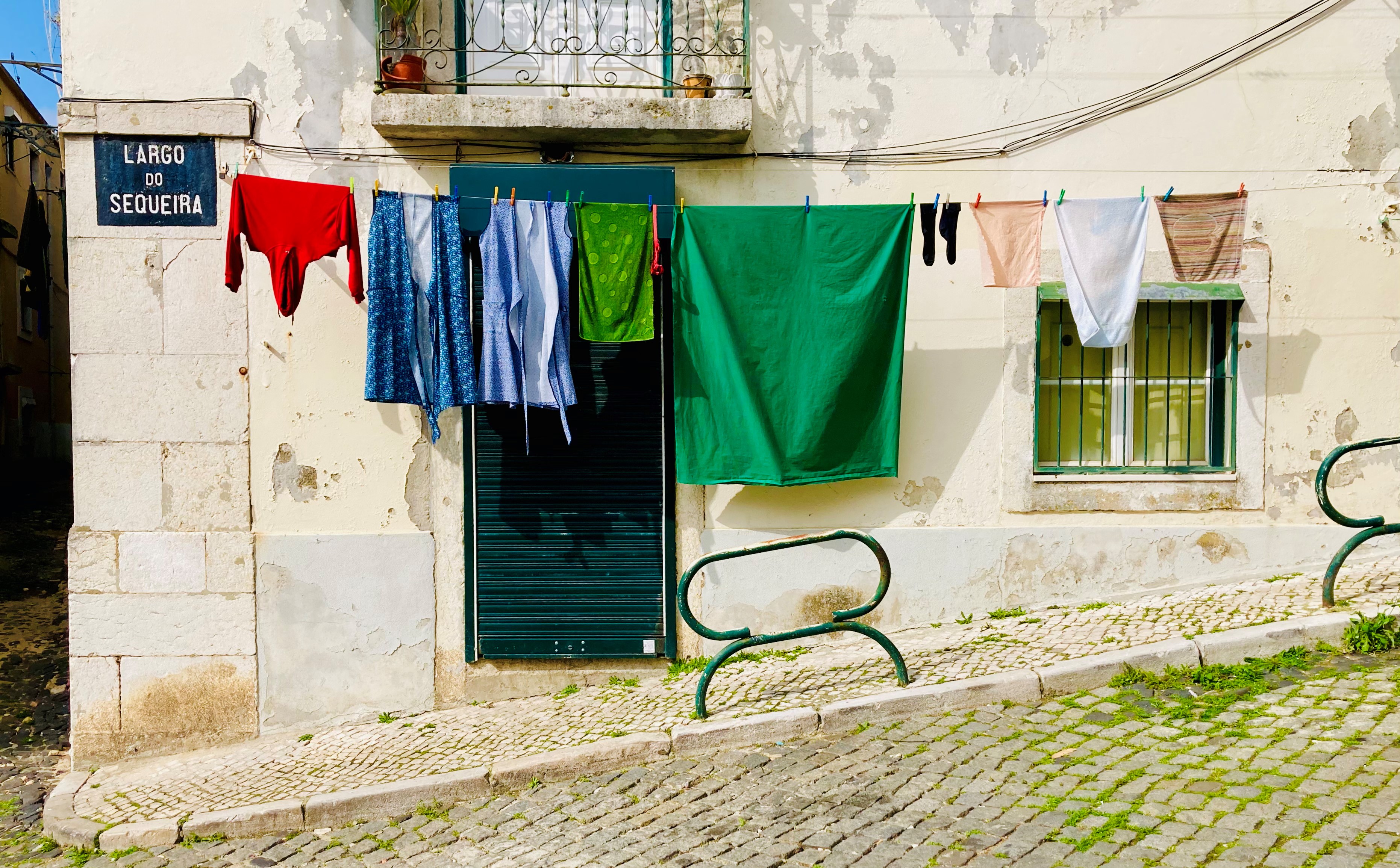 Casas portuguesas
https://www.homify.pt/livros_de_ideias/6592236/10-casas-tradicionais-portuguesas-viagens-na-nossa-terra 
https://www.youtube.com/watch?v=NzJdN4-NkaQ&ab_channel=fadistasaudade 
TPC: 78/1; 80/6